ПРОФЕССИИ
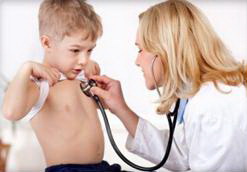 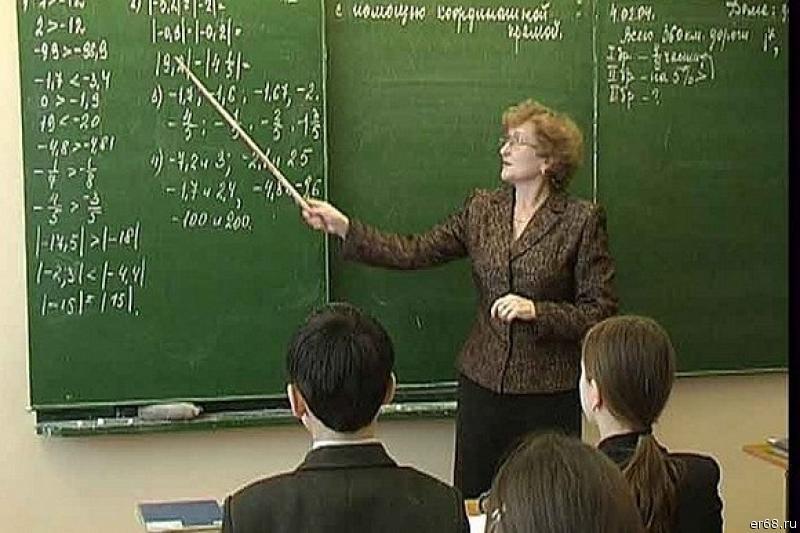 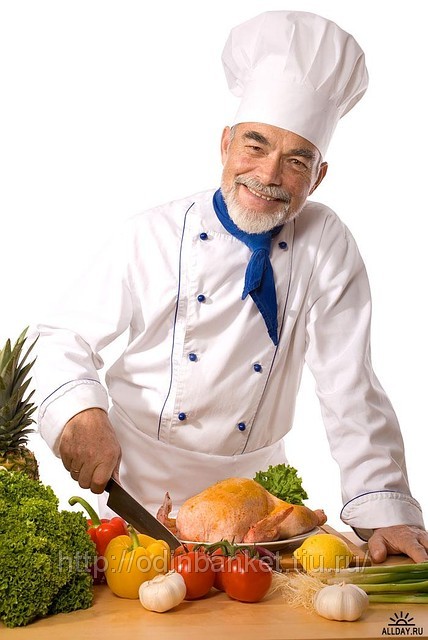 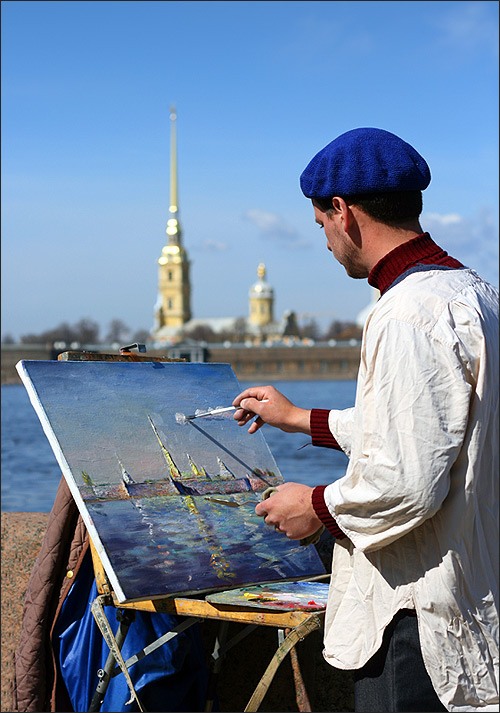 ВСЕ ПРОФЕССИИ НУЖНЫ!
ВСЕ ПРОФЕССИИ ВАЖНЫ!
НАЗОВИ, КТО ЭТО?
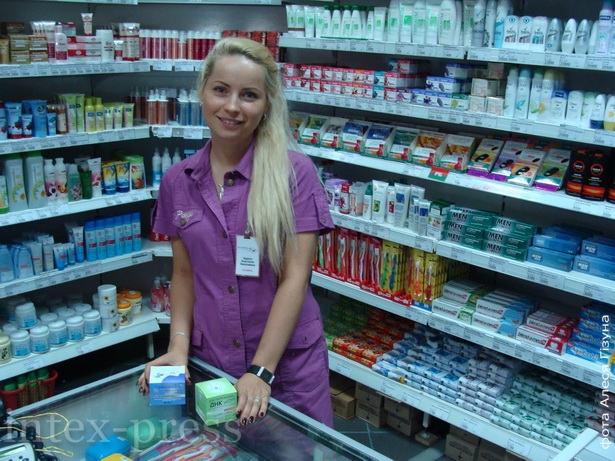 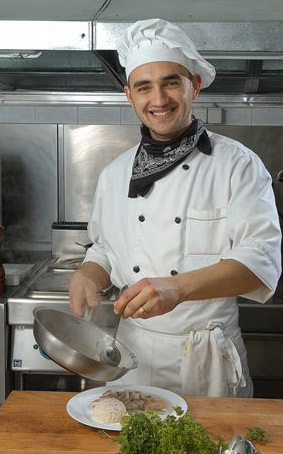 ВРАЧ
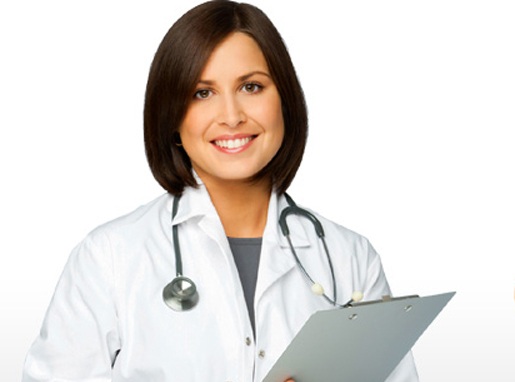 ПРОДАВЕЦ
ПОВАР
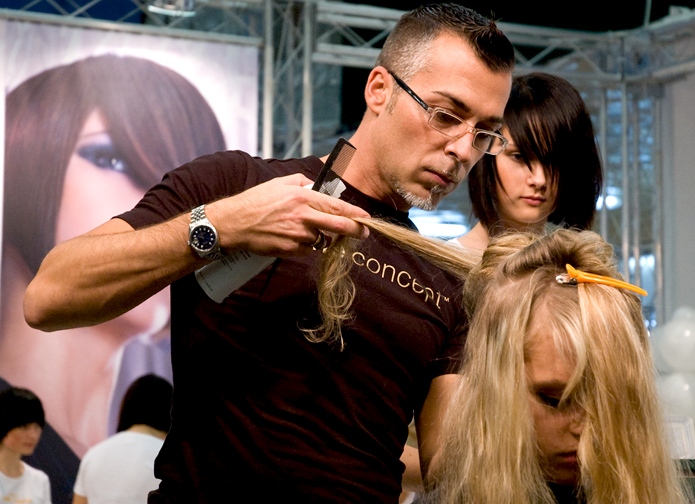 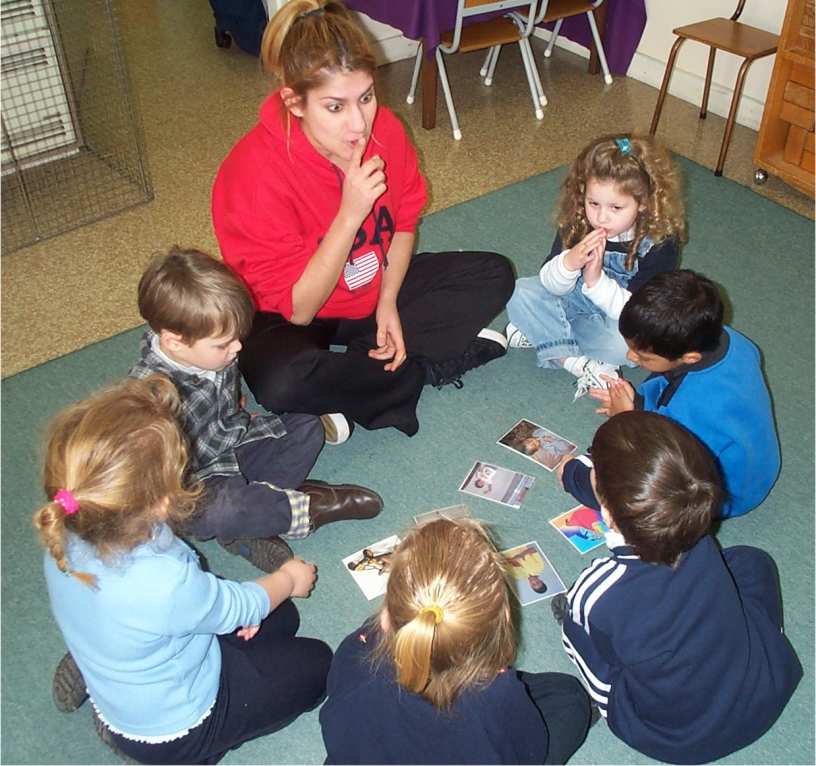 ПАРИКМАХЕР
ВОСПИТАТЕЛЬ
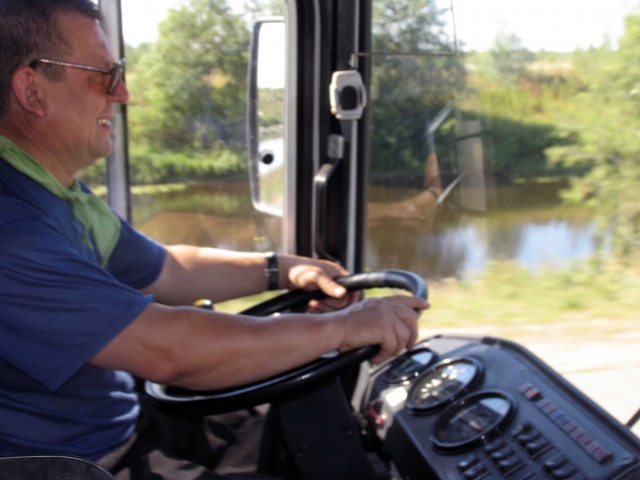 ВОДИТЕЛЬ
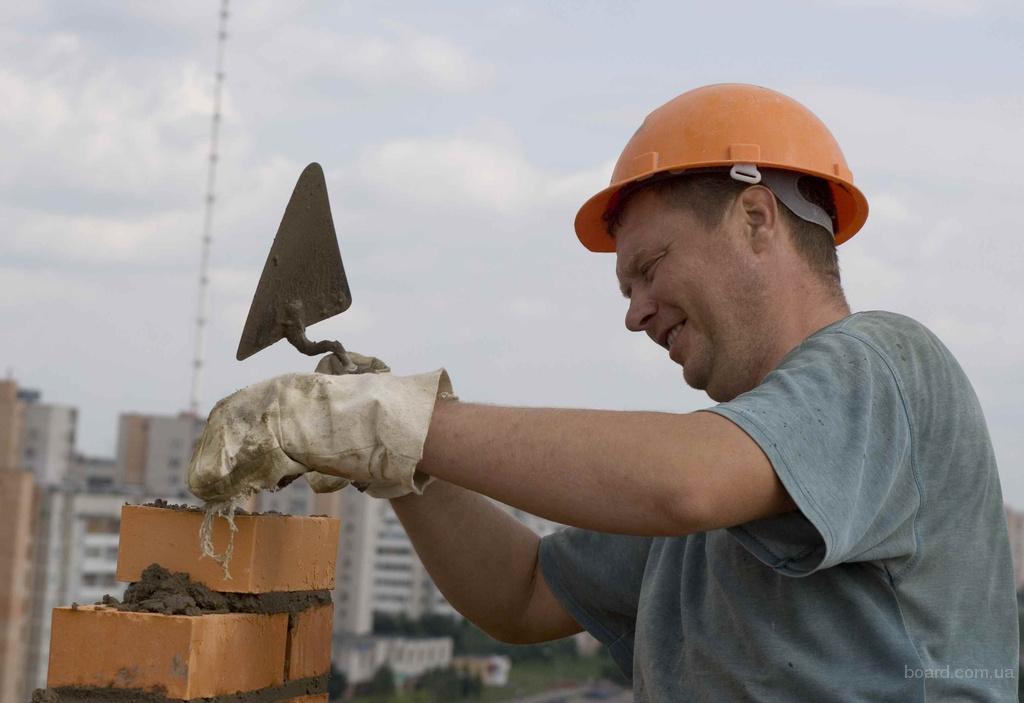 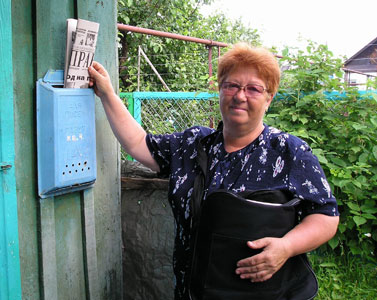 СТРОИТЕЛЬ
ПОЧТАЛЬОН
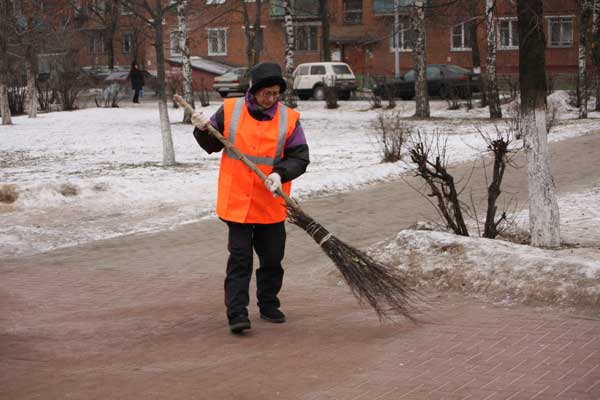 ДВОРНИК
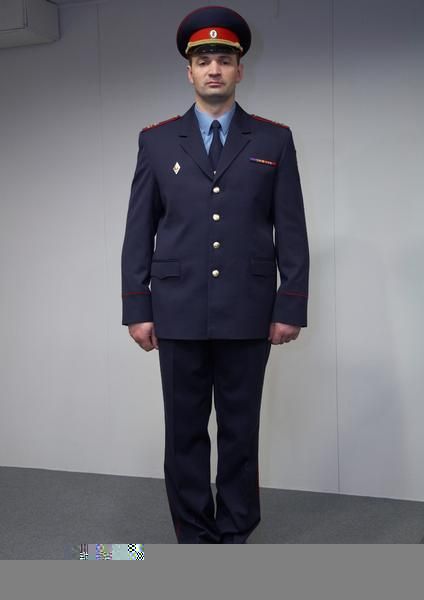 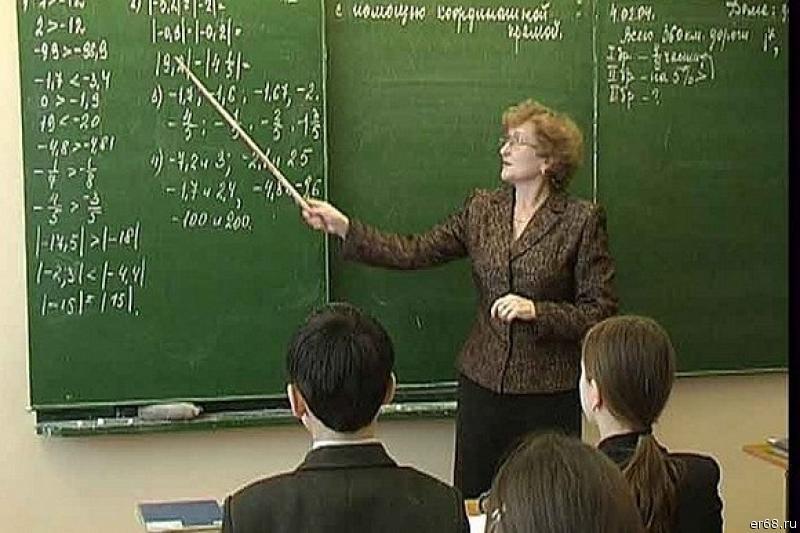 УЧИТЕЛЬ
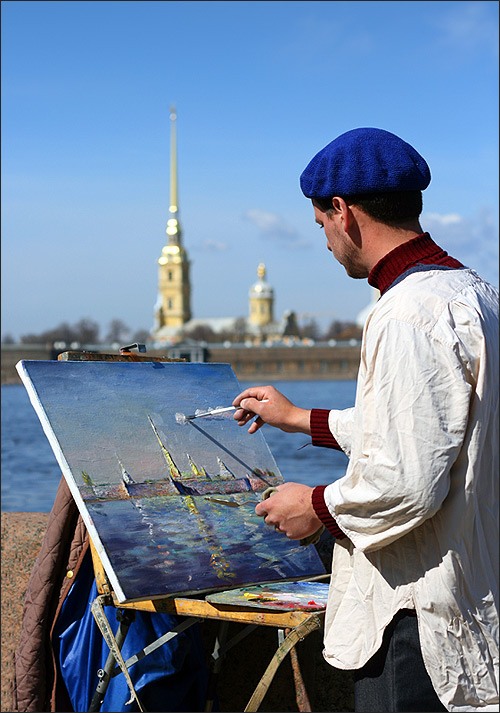 ПОЛИЦЕЙСКИЙ
ХУДОЖНИК
ЧТО ДЕЛАЕТ?
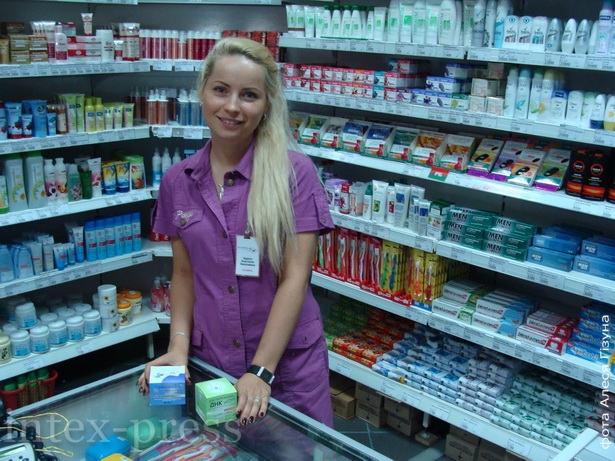 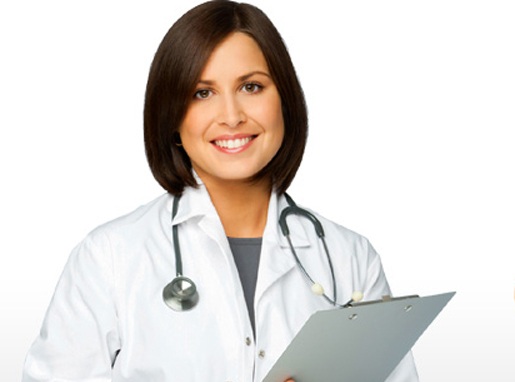 ЛЕЧИТ ЛЮДЕЙ
ВРАЧ
ПРОДАВЕЦ
ЗАНИМАЕТСЯ С ДЕТЬМИ
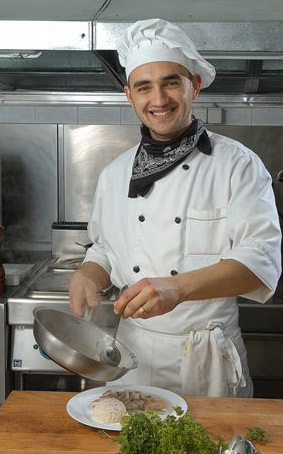 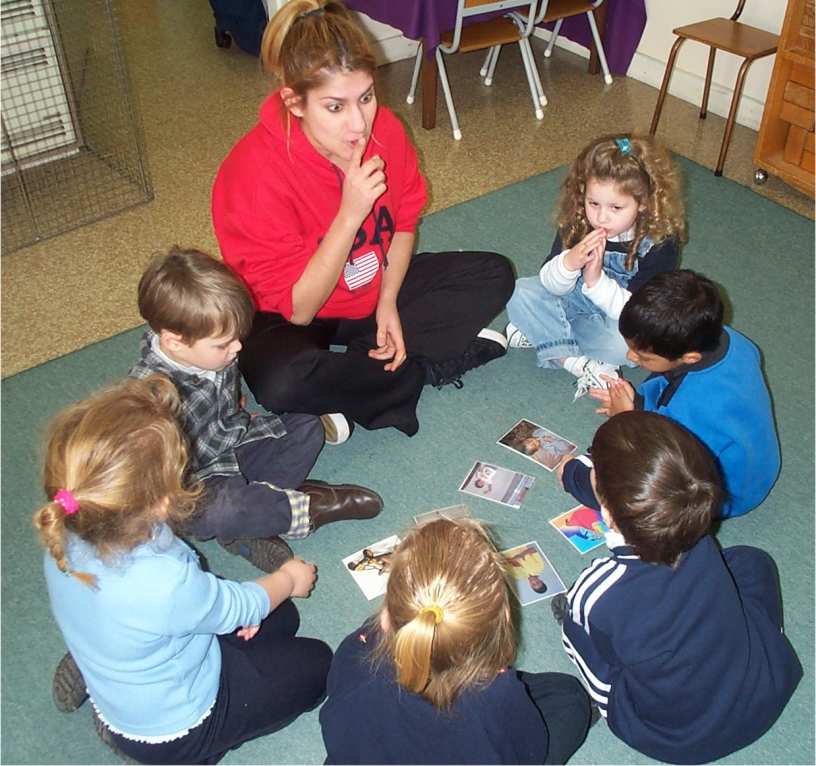 ПРОДАЁТ ТОВАРЫ
ГОТОВИТ ЕДУ
ПОВАР
ВОСПИТАТЕЛЬ
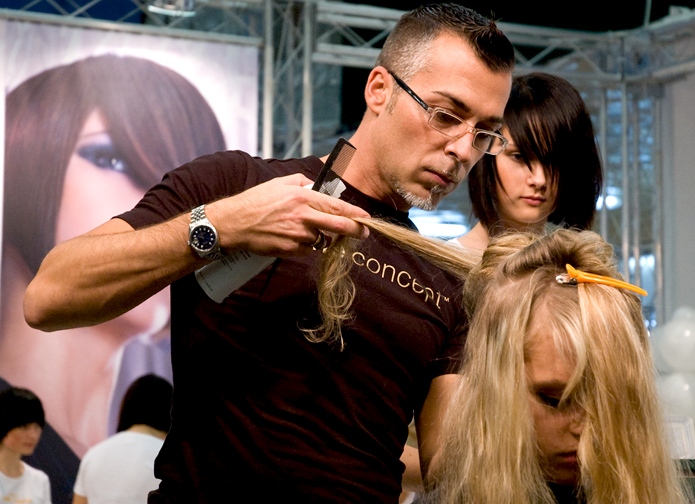 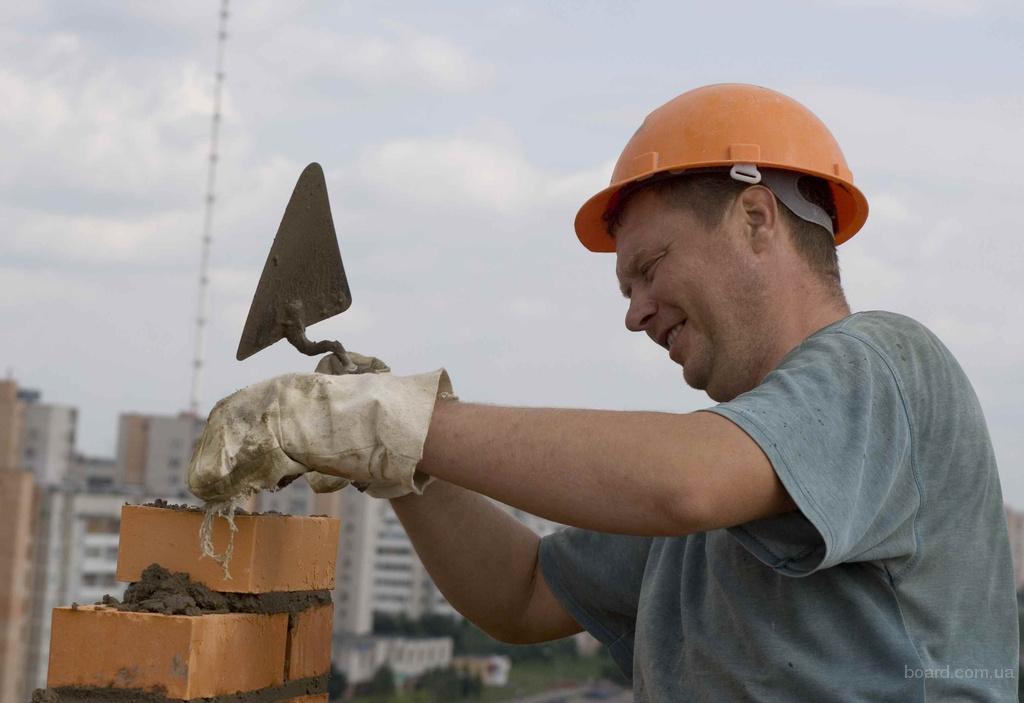 ПАРИКМАХЕР
СТРОИТЕЛЬ
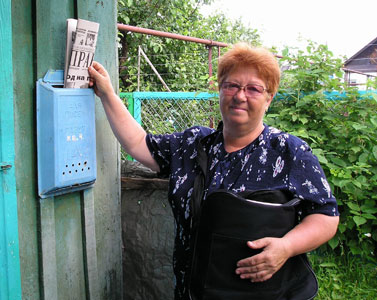 СТРОИТ ДОМА
ДЕЛАЕТ ПРИЧЁСКУ
ПОЧТАЛЬОН
ПРИНОСИТ ГАЗЕТЫ, ПИСЬМА
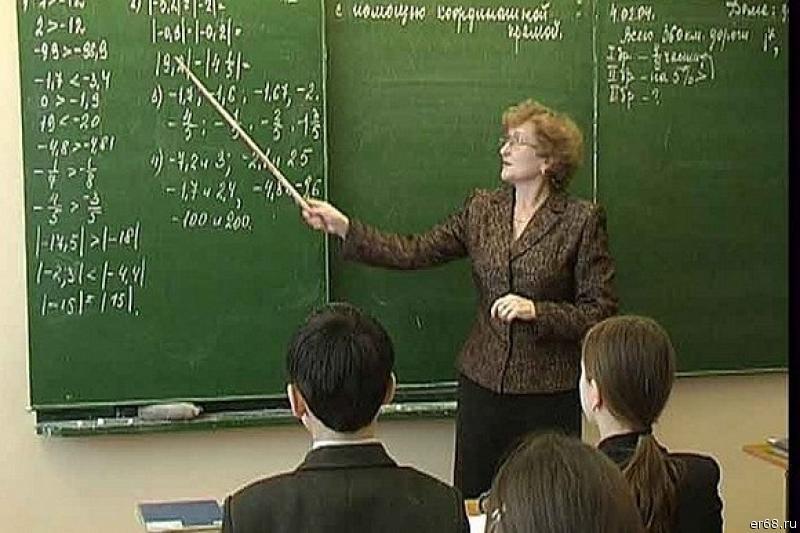 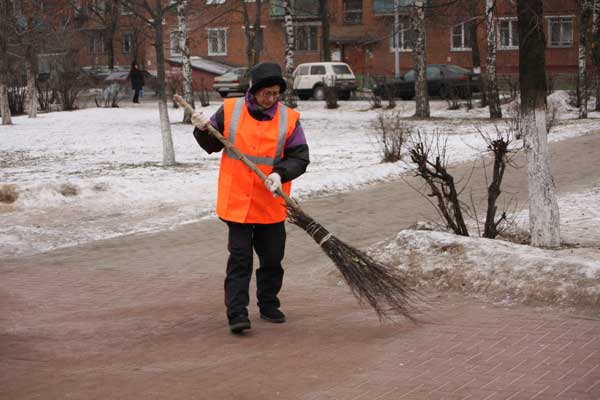 ДВОРНИК
УЧИТЕЛЬ
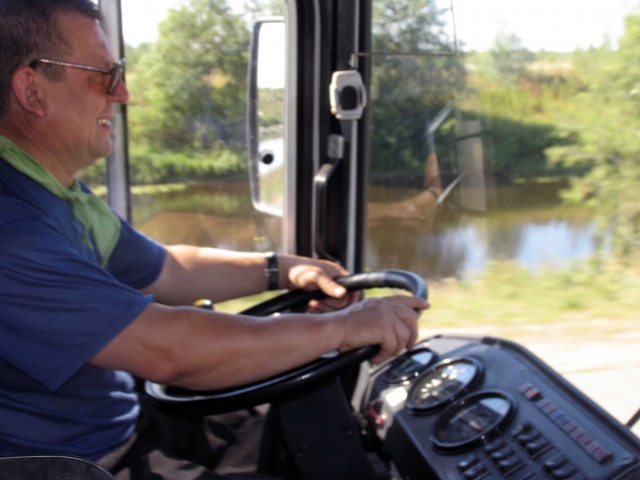 УБИРАЕТ МУСОР
ВОДИТ МАШИНУ
УЧИТ ДЕТЕЙ
ВОДИТЕЛЬ
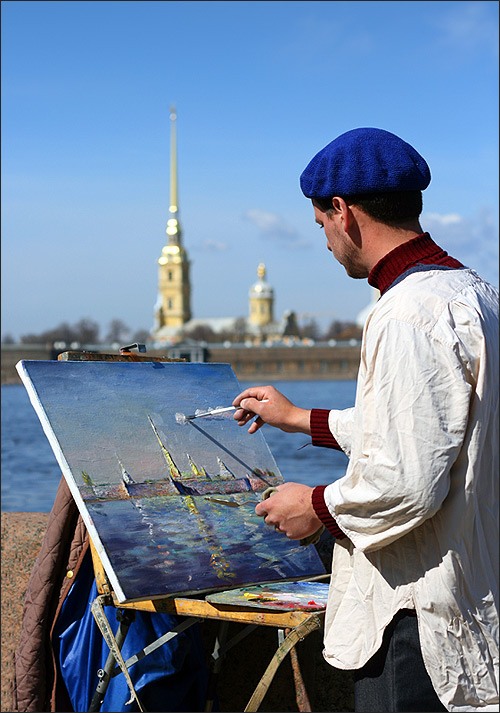 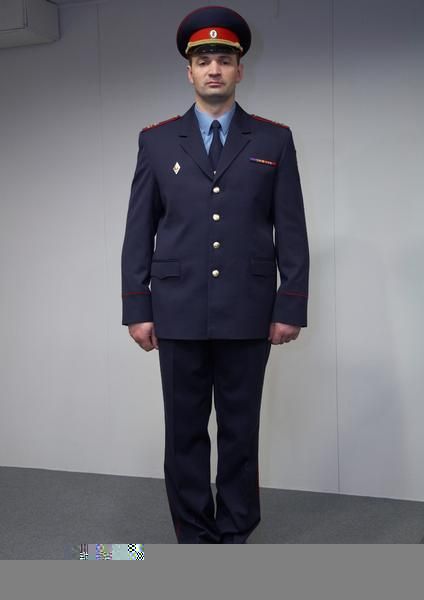 ХУДОЖНИК
ПОЛИЦЕЙСКИЙ
РИСУЕТ КАРТИНЫ
ОХРАНЯЕТ ПОРЯДОК
ЧТО НУЖНО ДЛЯ РАБОТЫ?
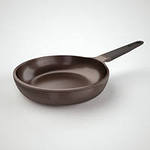 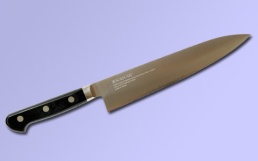 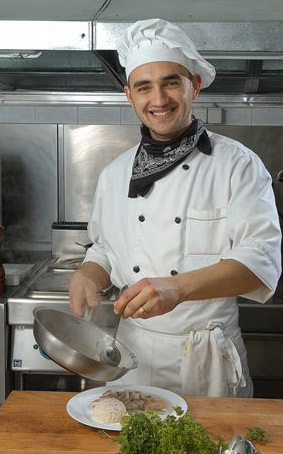 НОЖ
СКОВОРОДА
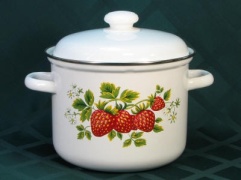 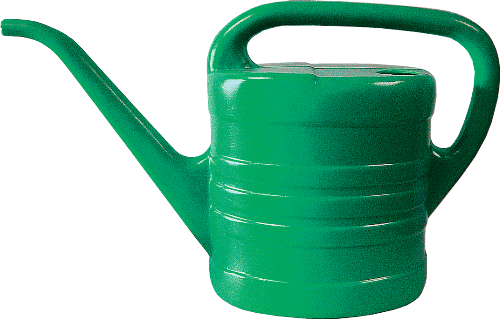 КАСТРЮЛЯ
ЛЕЙКА
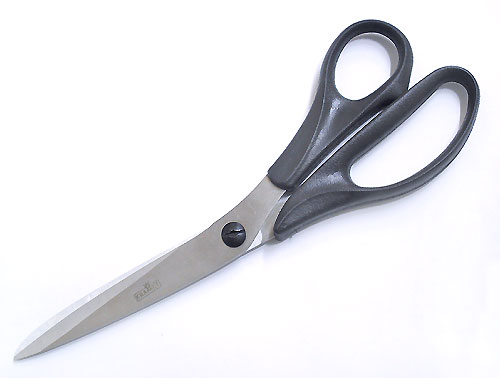 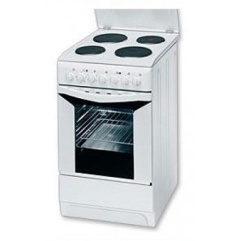 НОЖНИЦЫ
ПОВАР
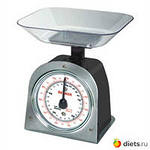 ПЛИТА
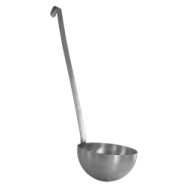 ШПРИЦ
ВЕСЫ
ПОЛОВНИК
ЧТО НУЖНО ДЛЯ РАБОТЫ?
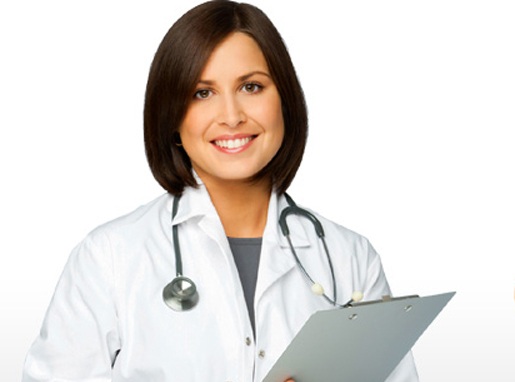 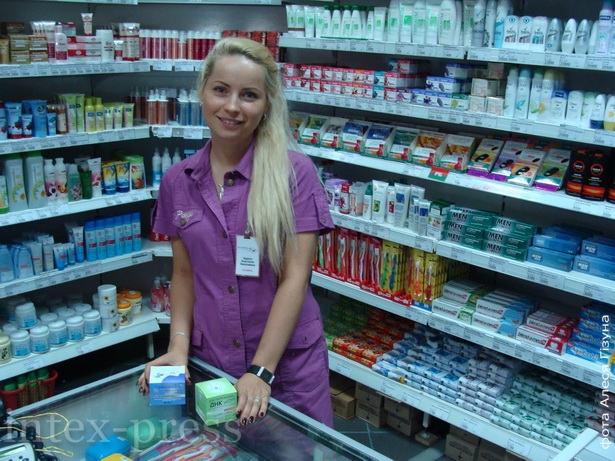 ВРАЧ
ПРОДАВЕЦ
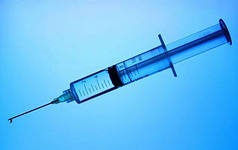 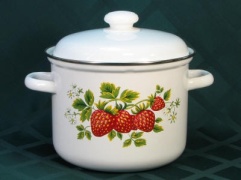 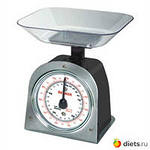 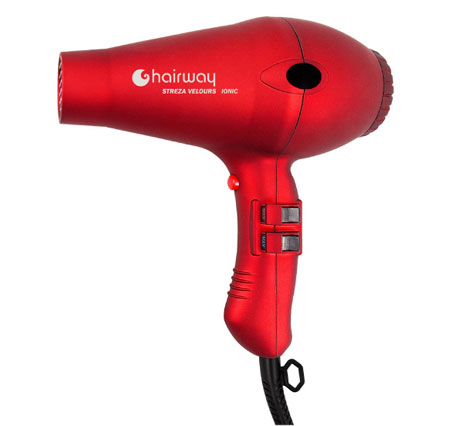 ШПРИЦ
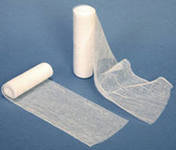 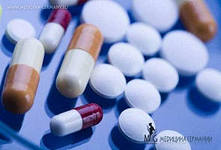 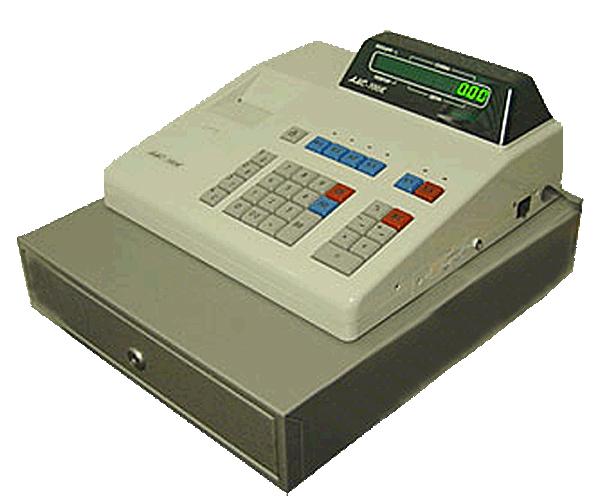 КАСТРЮЛЯ
БИНТ
ТАБЛЕТКИ
ФЕН
ВЕСЫ
ФОНЕНДОСКОП
КАССА
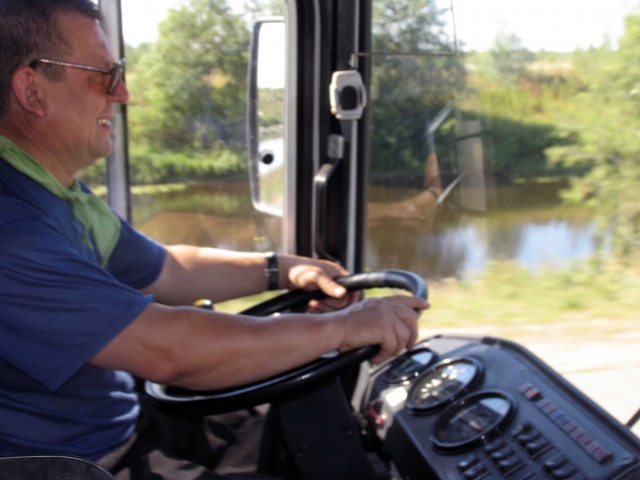 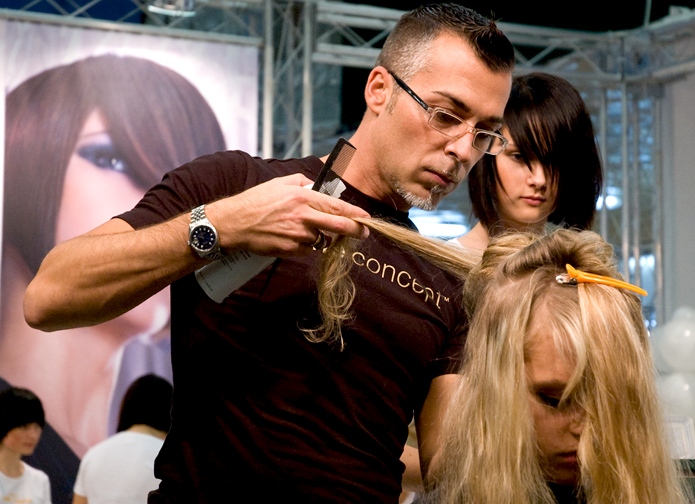 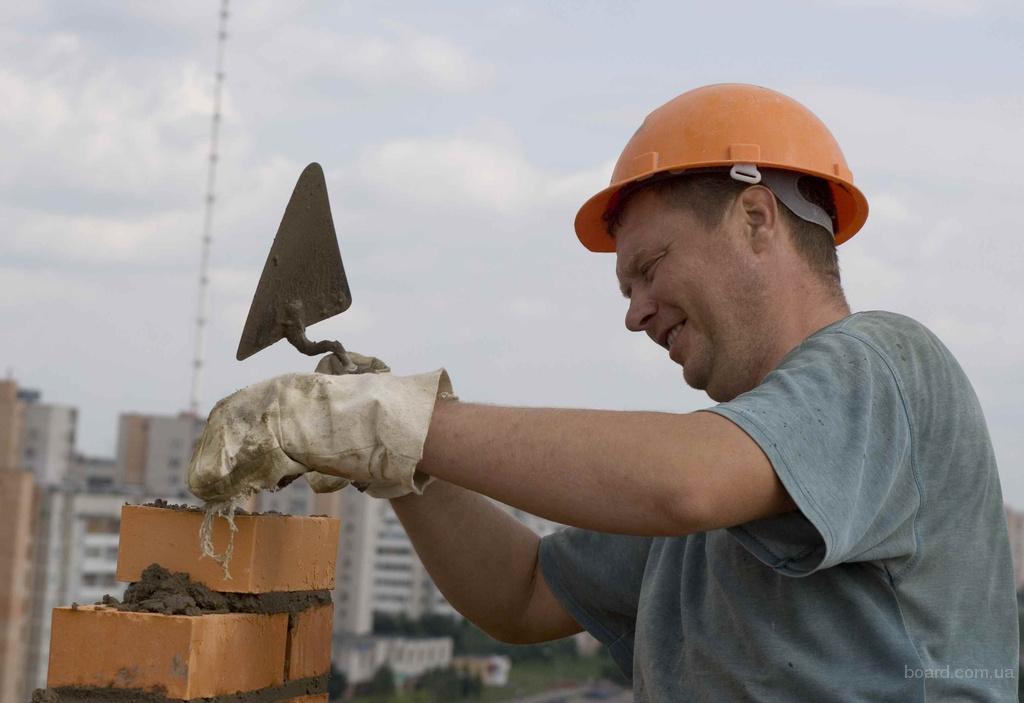 ПАРИКМАХЕР
ВОДИТЕЛЬ
СТРОИТЕЛЬ
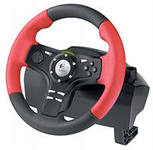 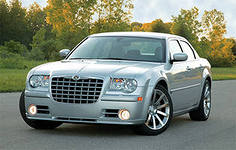 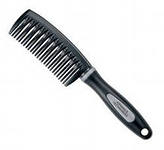 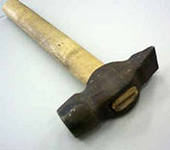 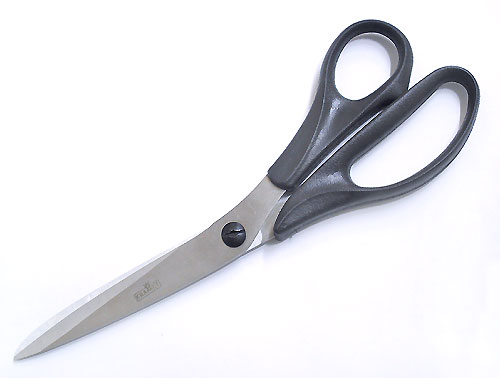 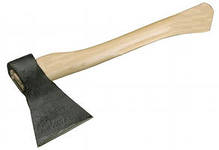 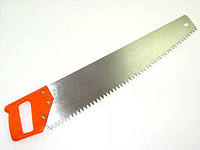 РУЛЬ
МАШИНА
ПИЛА
РАСЧЁСКА
МОЛОТОК
ФЕН
ТОПОР
НОЖНИЦЫ
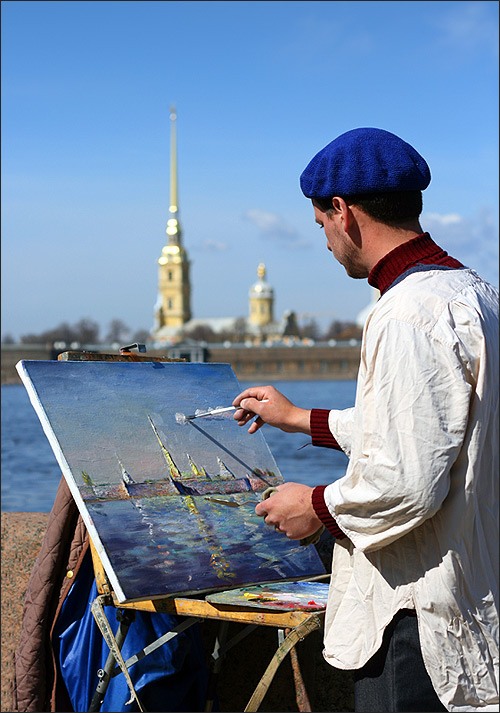 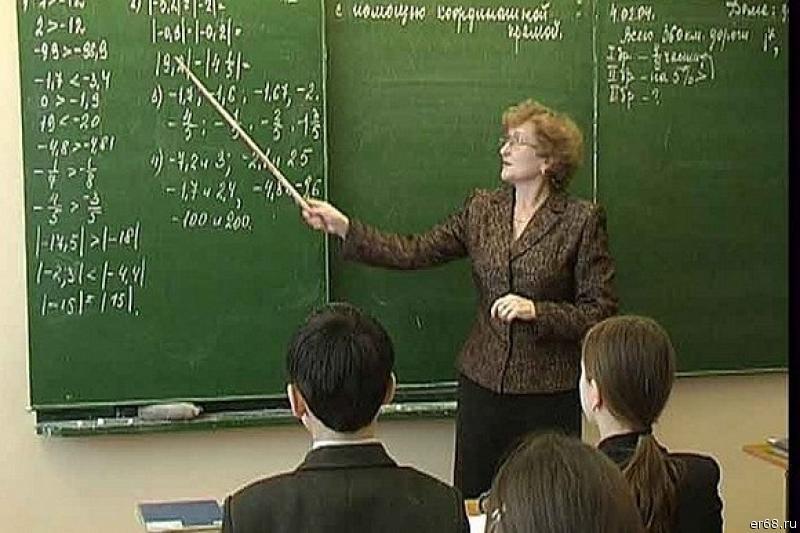 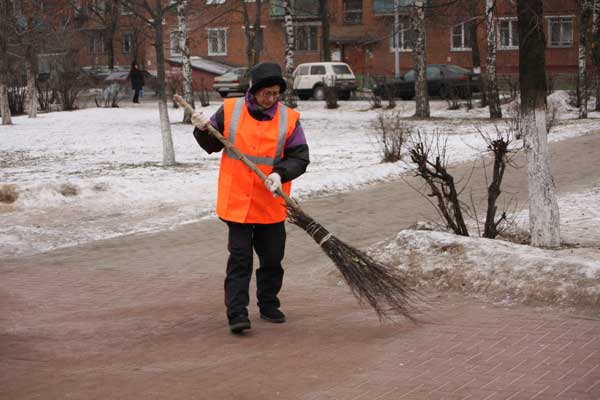 УЧИТЕЛЬ
ДВОРНИК
ХУДОЖНИК
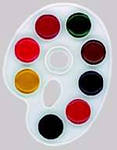 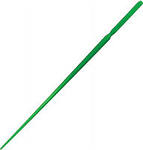 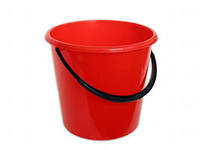 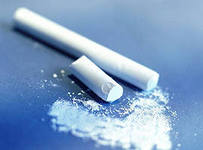 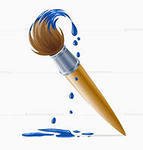 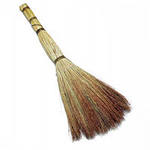 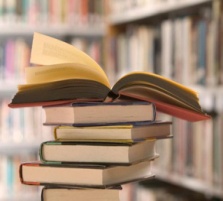 УКАЗКА
ВЕДРО
КРАСКИ
МЕЛ
КИСТОЧКА
ВЕНИК
УЧЕБНИКИ
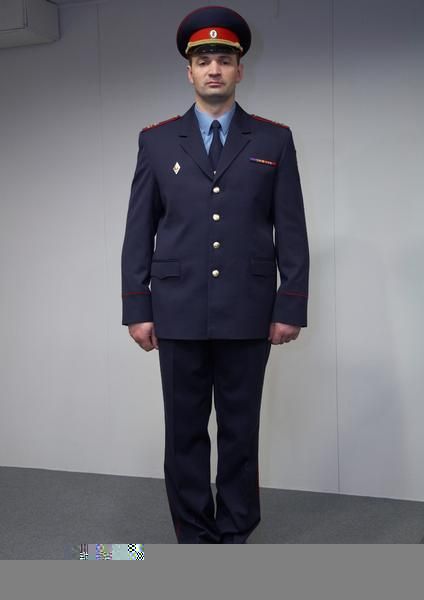 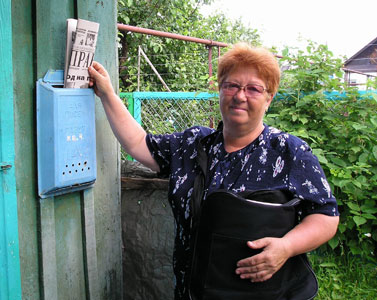 ПОЧТАЛЬОН
ПОЛИЦЕЙСКИЙ
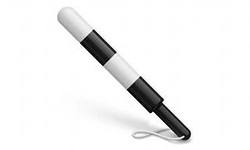 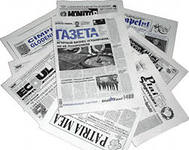 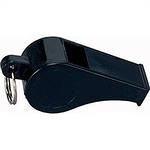 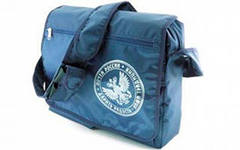 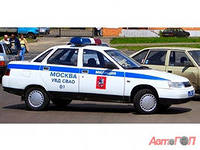 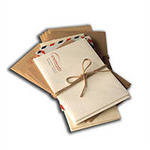 ГАЗЕТЫ
СВИСТОК
АВТОМОБИЛЬ
ЖЕЗЛ
ПИСЬМА
СУМКА
ОТГАДАЙ ЗАГАДКУ

          ВСТАЁМ МЫ ОЧЕНЬ РАНО 
          ВЕДЬ НАША ЗАБОТА – 
          ВСЕХ ОТВОЗИТЬ
          ПО УТРАМ НА РАБОТУ.
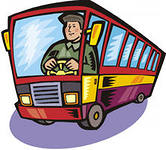 ВОДИТЕЛЬ
КТО В ДНИ БОЛЕЗНЕЙ ВСЕХ ПОЛЕЗНЕЙ? И ЛЕЧИТ НАС ОТ ВСЕХ БОЛЕЗНЕЙ?
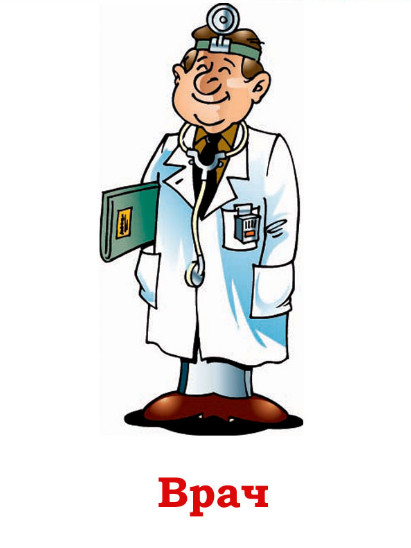 ВРАЧ
СКАЖИ, КТО ТАК ВКУСНО ГОТОВИТ ЩИ КАПУСТНЫЕ,ПАХУЧИЕ КОТЛЕТЫ,САЛАТЫ, ВИНЕГРЕТЫ,ВСЕ ЗАВТРАКИ, ОБЕДЫ?
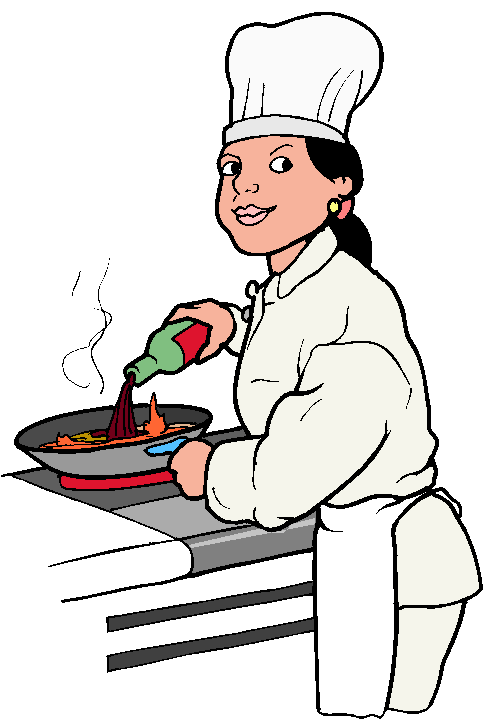 ПОВАР
МЕБЕЛЬ, ХЛЕБ И ОГУРЦЫ
ПРОДАЮТ НАМ …
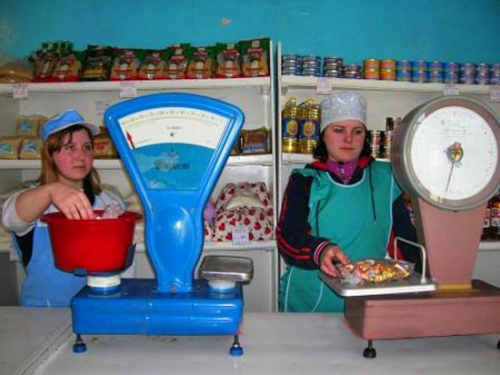 ПРОДАВЦЫ
ПИСЬМА В ДОМ ПРИНОСИТ ОН,ДОЛГОЖДАННЫЙ…
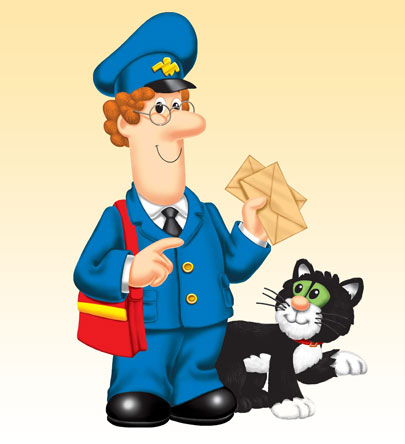 ПОЧТАЛЬОН
ЛЕСОВ СТРОИТЕЛЬНЫХ ОН ЖИТЕЛЬ,ВОЗВОДИТ НАМ ДОМА…
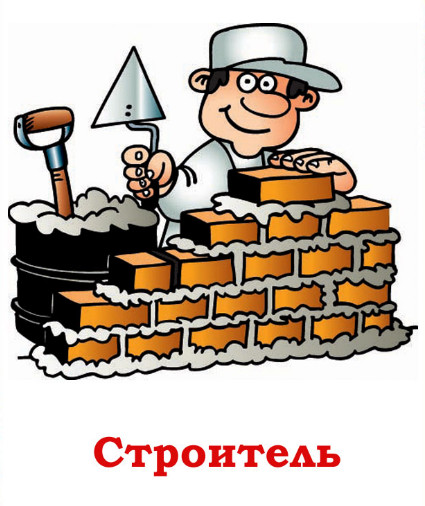 СТРОИТЕЛЬ
ВДОХНОВЕНИЯ ЗАЛОЖНИК,У МОЛЬБЕРТА НАШ …
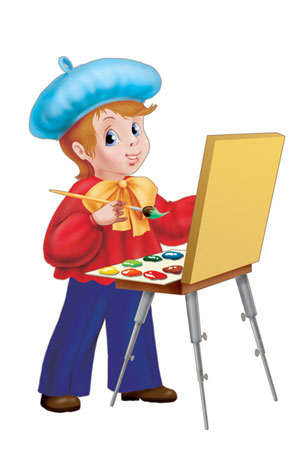 ХУДОЖНИК
КТО УЧИТ ДЕТИШЕК ЧИТАТЬ И ПИСАТЬ, 
ПРИРОДУ ЛЮБИТЬ, СТАРИКОВ УВАЖАТЬ?
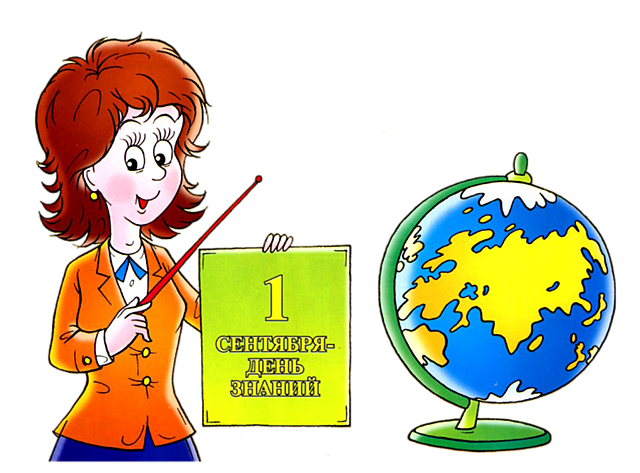 УЧИТЕЛЬ
ТЫ УЧИШЬ БУКВЫ СКЛАДЫВАТЬ, СЧИТАТЬ, ЦВЕТЫ РАСТИТЬ И БАБОЧЕК ЛОВИТЬ,НА ВСЁ СМОТРЕТЬ И ВСЁ ЗАПОМИНАТЬ, И ВСЁ РОДНОЕ, РОДИНУ ЛЮБИТЬ.
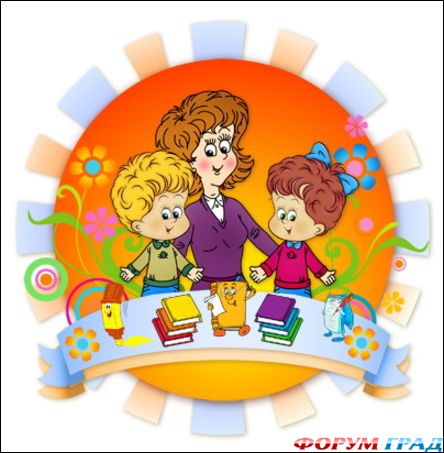 ВОСПИТАТЕЛЬ
ПРЕЗЕНТАЦИЮ ПОДГОТОВИЛА:

ОГИРЕВА ЛЮДМИЛА ВАЛЕНТИНОВНА – ВОСПИТАТЕЛЬ НИЖНЕВАРТОВСКОЙ СПЕЦИАЛЬНОЙ  (КОРРЕКЦИОННОЙ ШКОЛЫ) I, II ВИДА

ПРЕЗЕНТАЦИЯ ПРЕДНАЗНАЧЕНА ДЛЯ ДЕТЕЙ ДОШКОЛЬНОГО ВОЗРАСТА С НАРУШЕНИЕМ СЛУХА 4, 5 ГОДА ОБУЧЕНИЯ


Использованы ресурсы интернета:

http://www.yaplakal.com/forum2/st/75/topic352726.html
http://images.yandex.ru/yandsearch?text
 http://detkam.e-papa.ru/zagadki/3/21/
http://yandex.ru/yandsearch?